BO6737E03NWG
Духовой шкаф
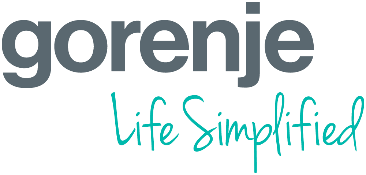 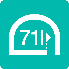 Сводчатая форма HomeMade Plus
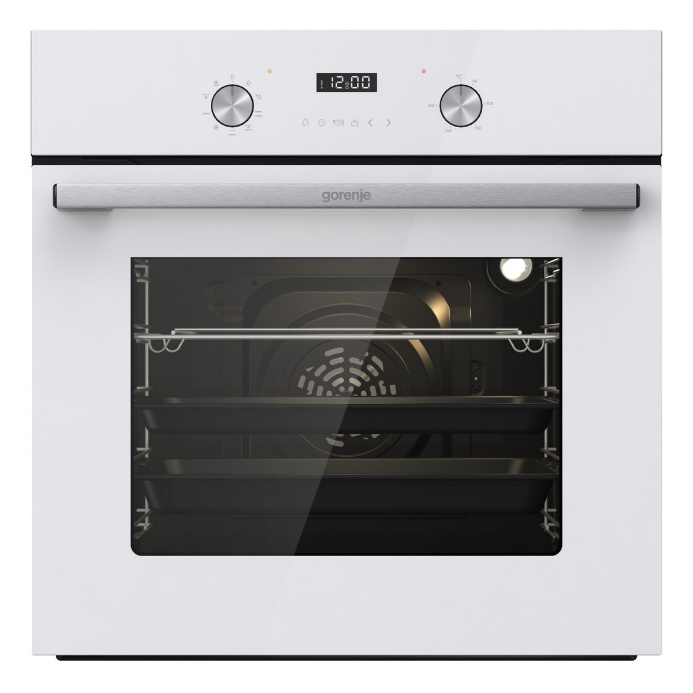 BO6737E02NX
Духовой шкаф
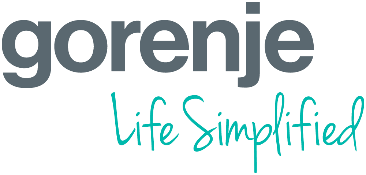 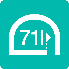 Сводчатая форма HomeMade Plus
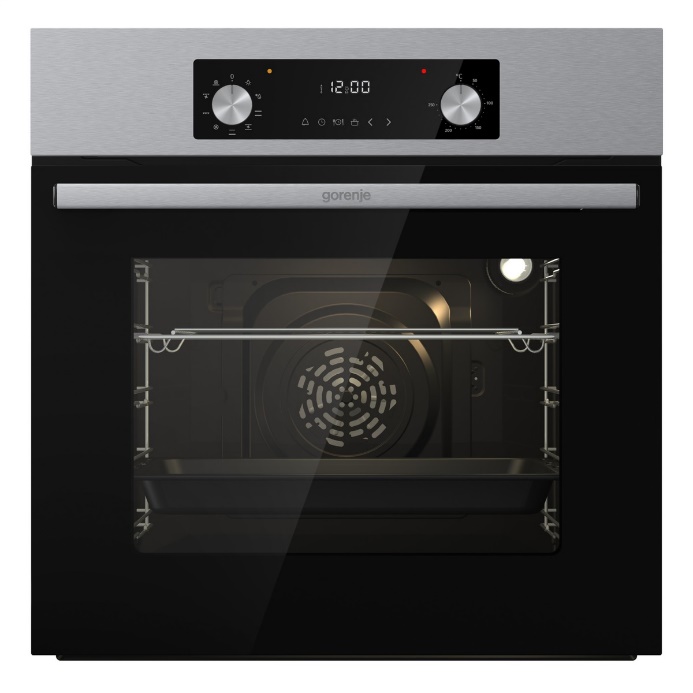 BO6727E03NX
Духовой шкаф
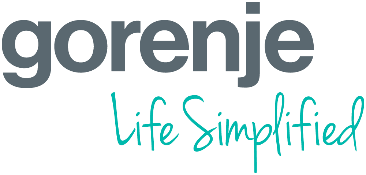 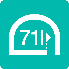 Сводчатая форма HomeMade Plus
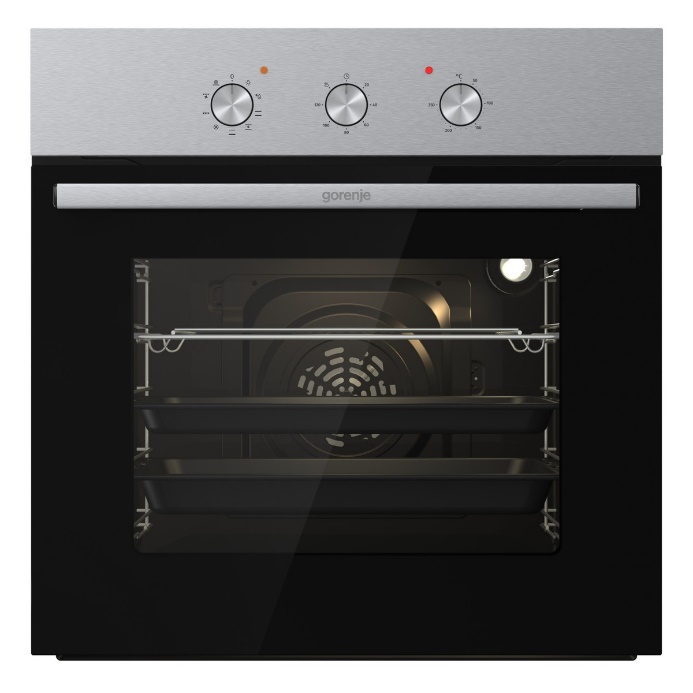